Medical Terminology
Prefix : Suffix : Combining Forms
Anatomical Position
the body is assumed to be standing, the feet together, the arms to the side, and the head and eyes and palms of the hands facing forwards.
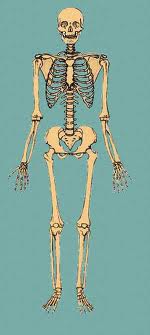 Prone
Lying on the front or ventral side of the body
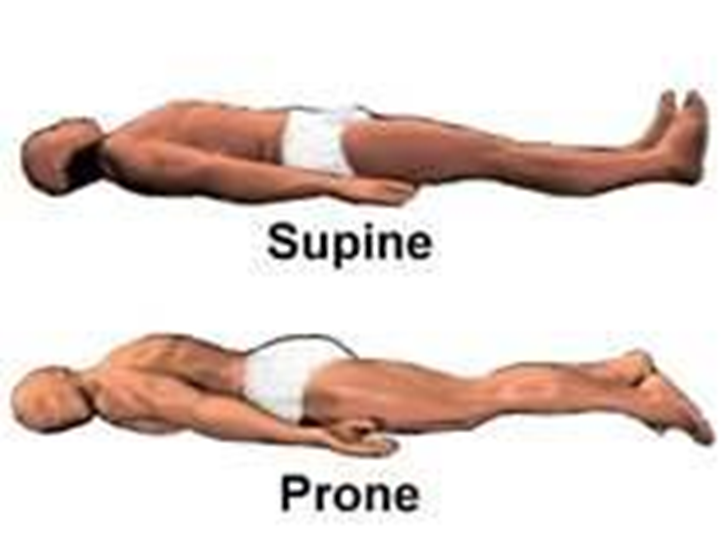 Supine
Lying on the back or dorsal side of the body
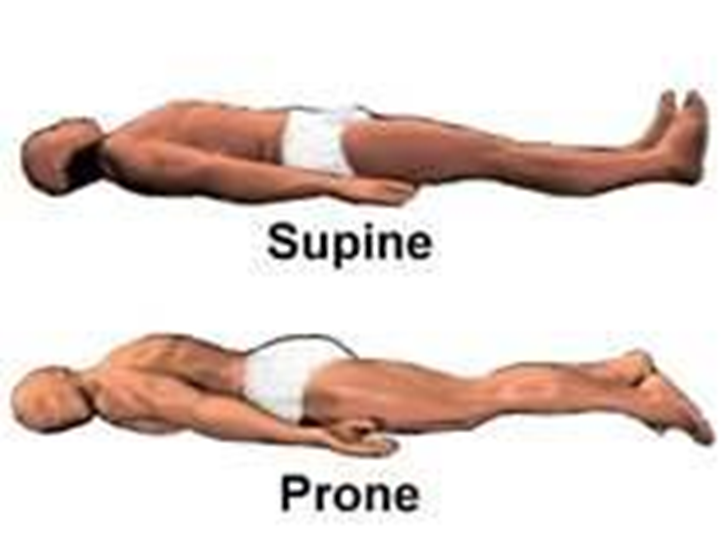 Anterior / Ventral
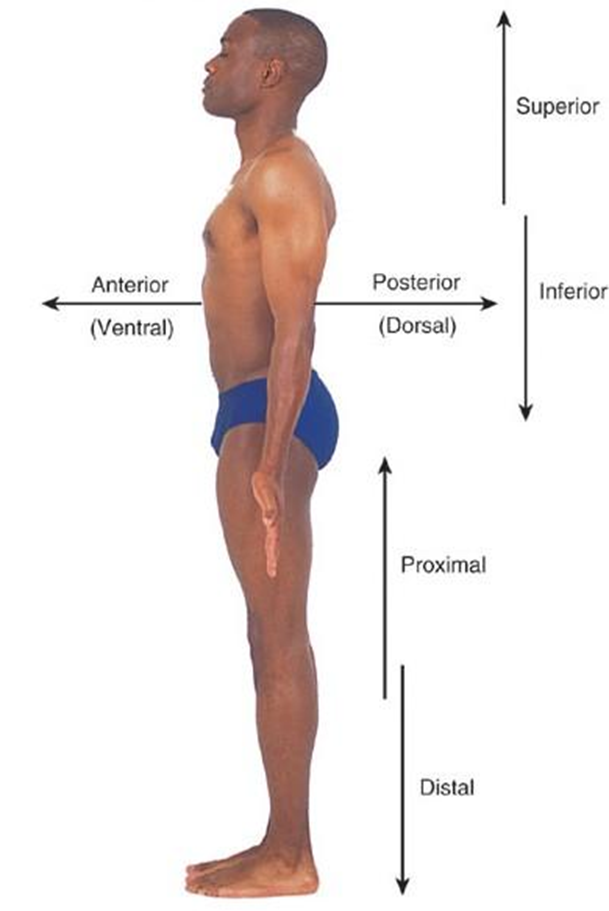 In front of or before
Posterior / Dorsal
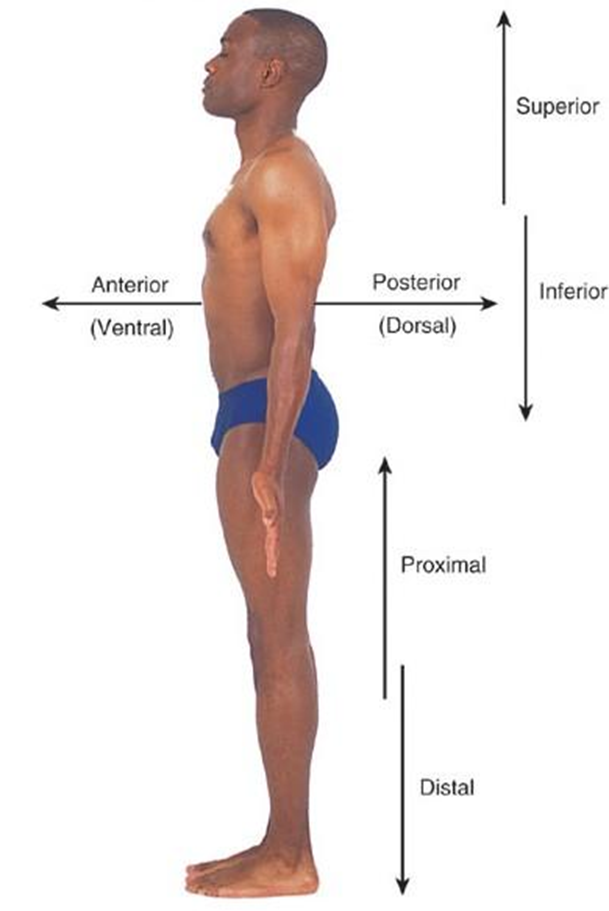 Towards the back or rear
Medial
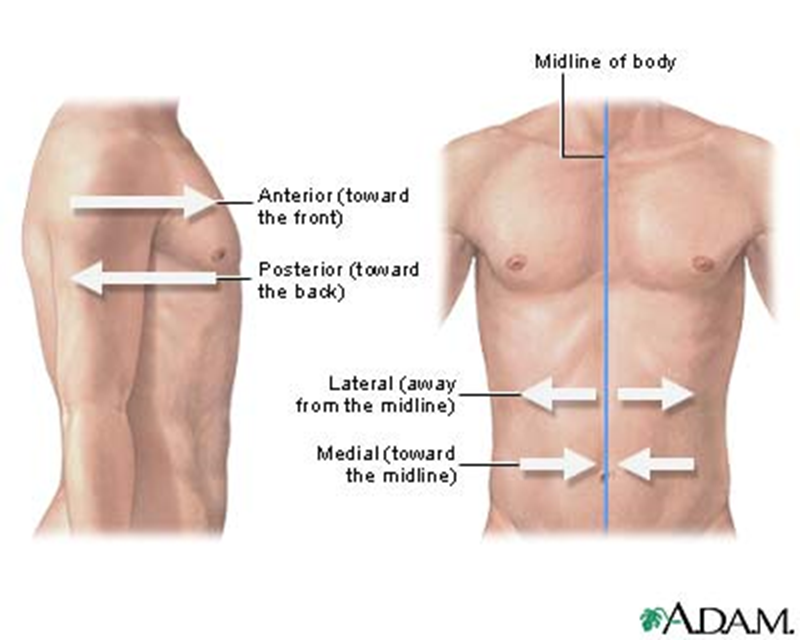 Pertaining to the Point of reference 
Closest to the midline of the body
Lateral
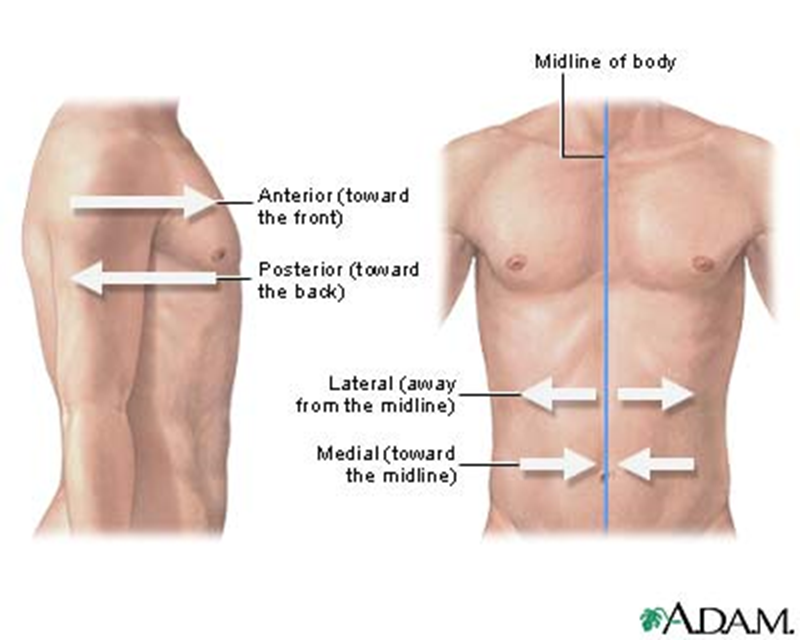 Pertaining to the point of reference away
From the midline of the body
Superior
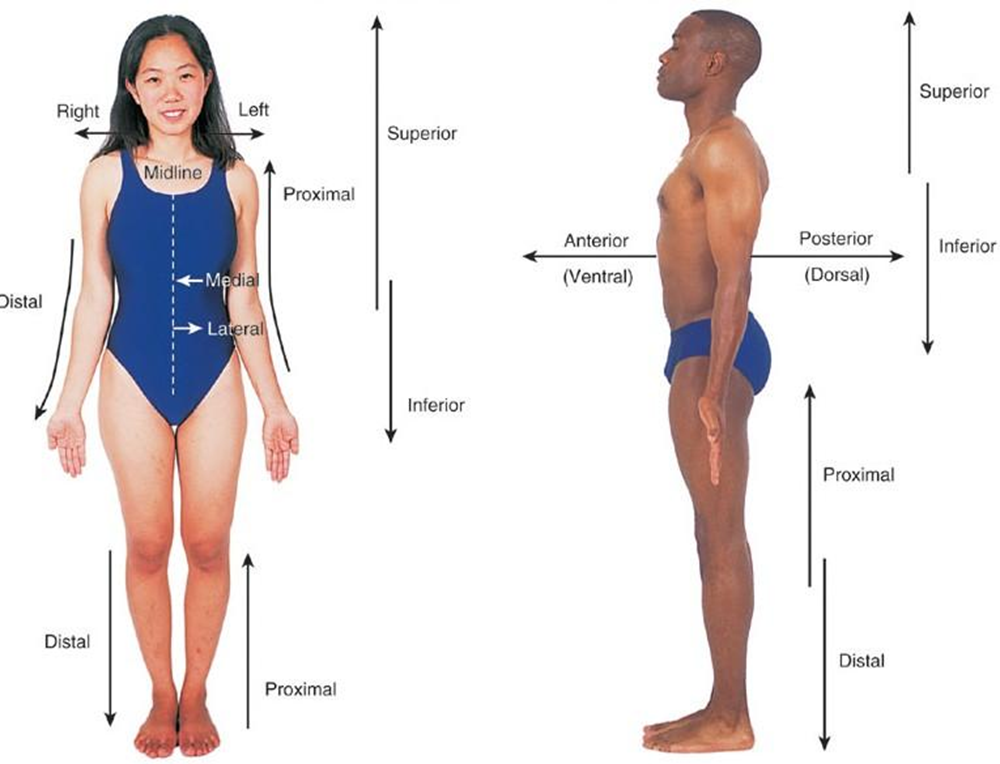 Above or on top of the point of
Reference.
Inferior
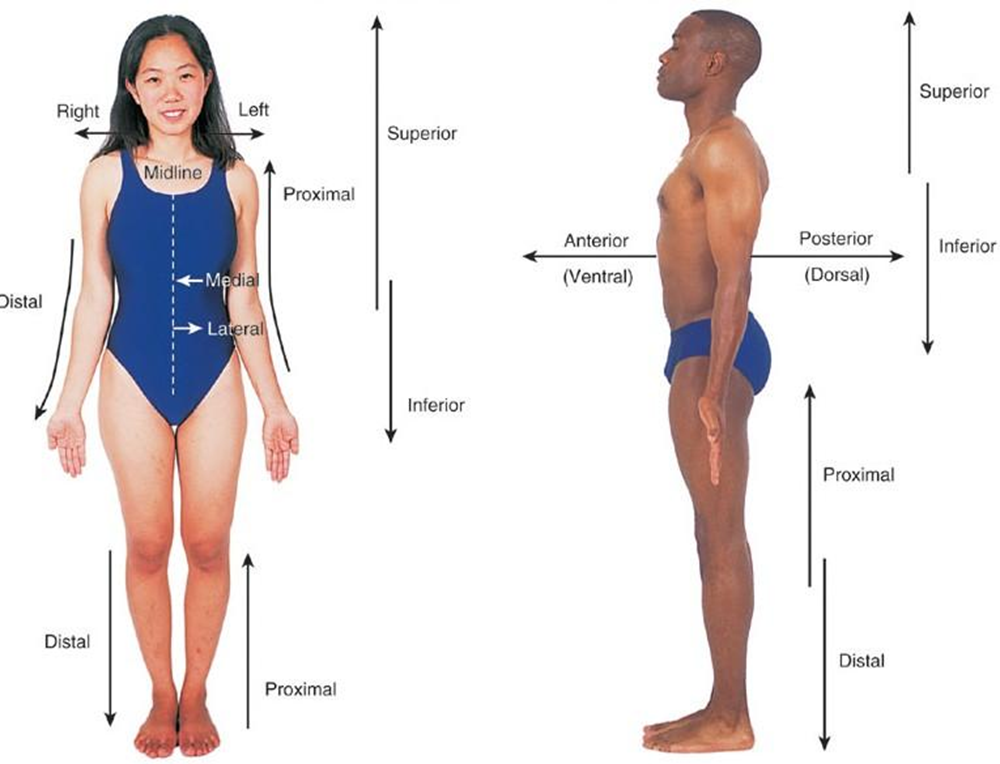 Below the point of reference
or towards the feet
Proximal
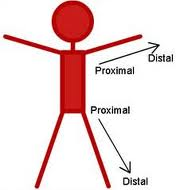 Nearest to the point of reference
Distal
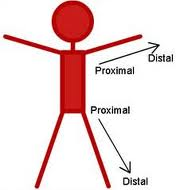 Farthest away from the point of reference
Deep
Away from the surface or further into the body
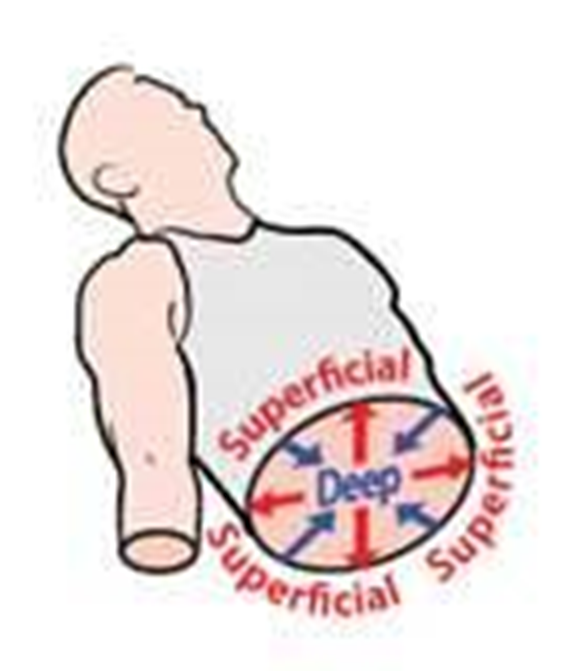 Superficial
Pertaining to the surface or shallow part
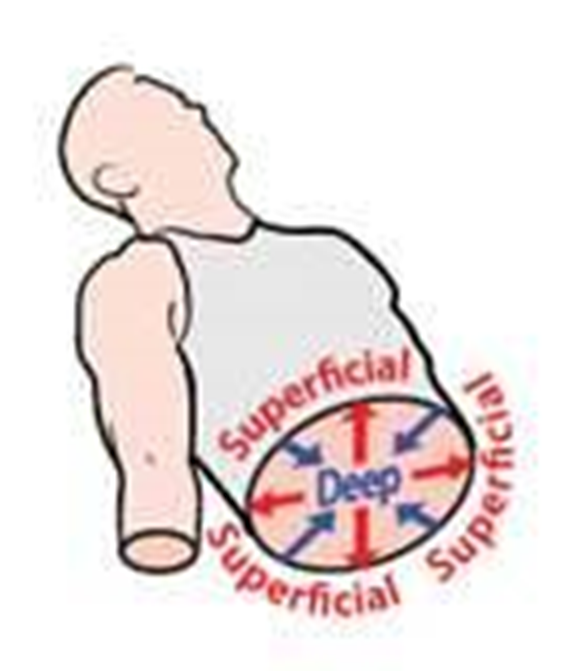 Internal
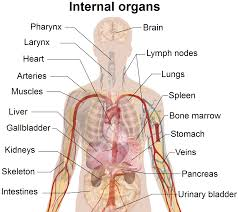 Pertaining to inside the body
External
Outside of the body
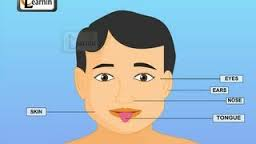 Transverse Plane
A horizontal line passing through the body so that it is parallel to the floor
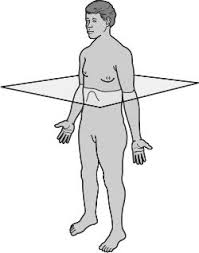 Sagittal Plane
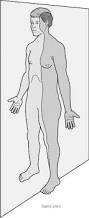 A vertical line that passes  through the body from front to back
Mid-Sagittal Plane
The mid-sagittal, or median plane, splits the body into left and right halves
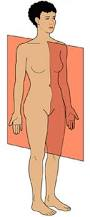 ab-
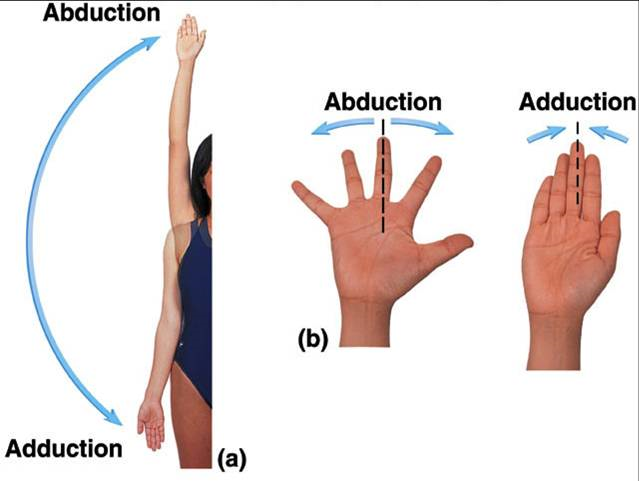 Def: Away from
Ex: abduction
(the process of carrying away from)
Movement of a limb away from the body
ad-
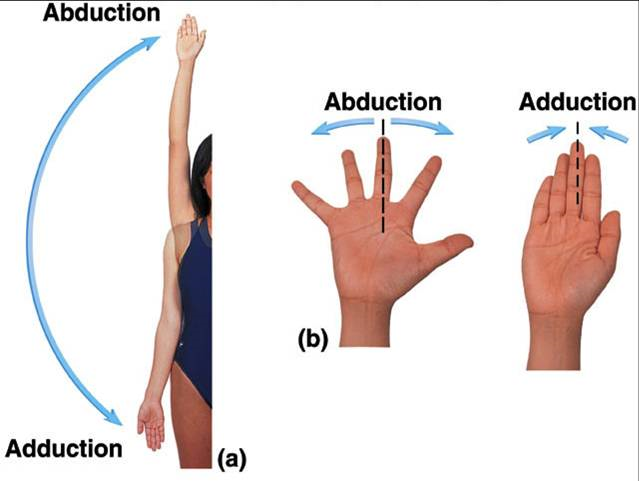 Def: toward
Ex: adduction
(the process of carrying toward)
Movement of a limb toward the midline 
(Median axis) of The body
ante-
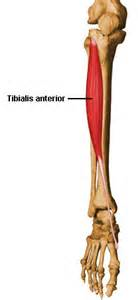 Def: forward, in front of
Ex: anterior
(the anterior tibialis is the muscle located in front of the Tibia Bone)
circum-
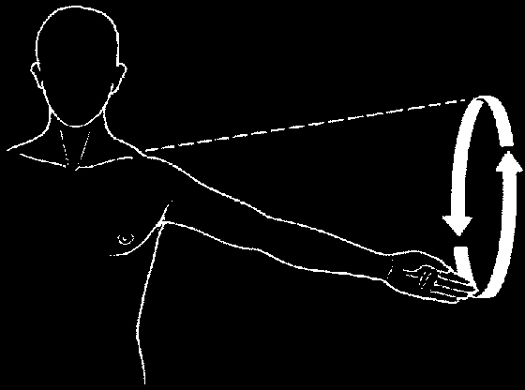 Def: around
Ex: circumduction
(the act of moving a limb in a circular motion)
contra-
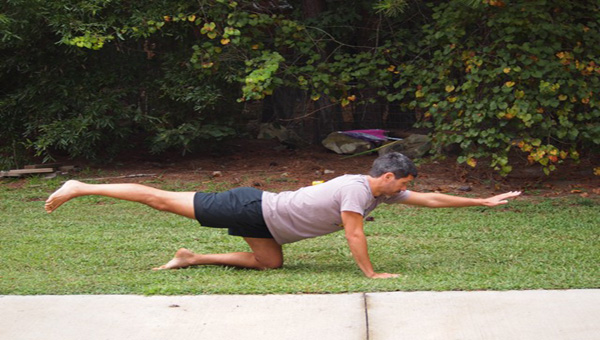 Def: opposite, against
Ex: contralateral
(pertaining to the opposite side)
Affecting or originating on the opposite side of a point of reference, such as a point on a body.
hyper-
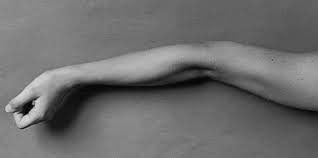 Def: excessive, above
Ex: hyperextension
(the process of excessive stretching out)
Movement of a joint beyond the joint’s normal Range
hypo-
Def: deficient, below, under, decreased
Ex: hypothermia
(the process of having low body temperature )
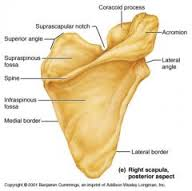 infra-
Def: down
Ex: infraspinous fossa
(pertaining to below the spine)
The large triangular region of the posterior scapula below the spine.
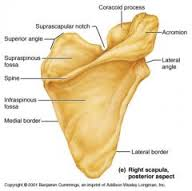 infra-
Def: down
Ex: infraspinous fossa
(pertaining to below the spine)
The large triangular region of the posterior scapula below the spine.
bilateral
Pertaining to both sides of the body
Flexion
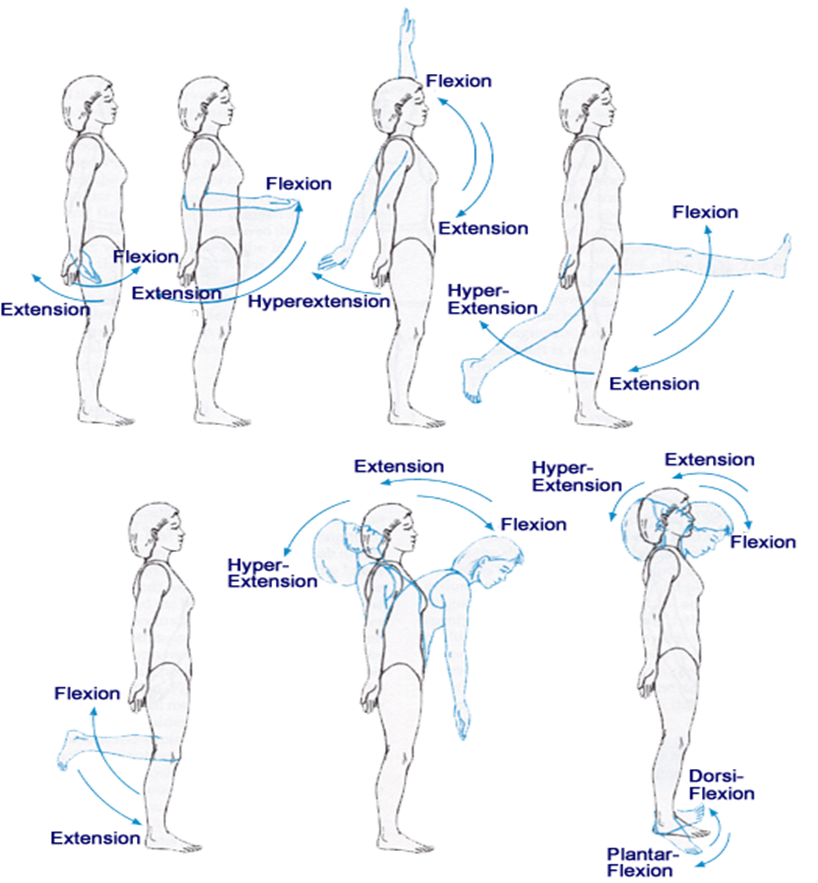 The process of bending or the 
state of being bent
Extension
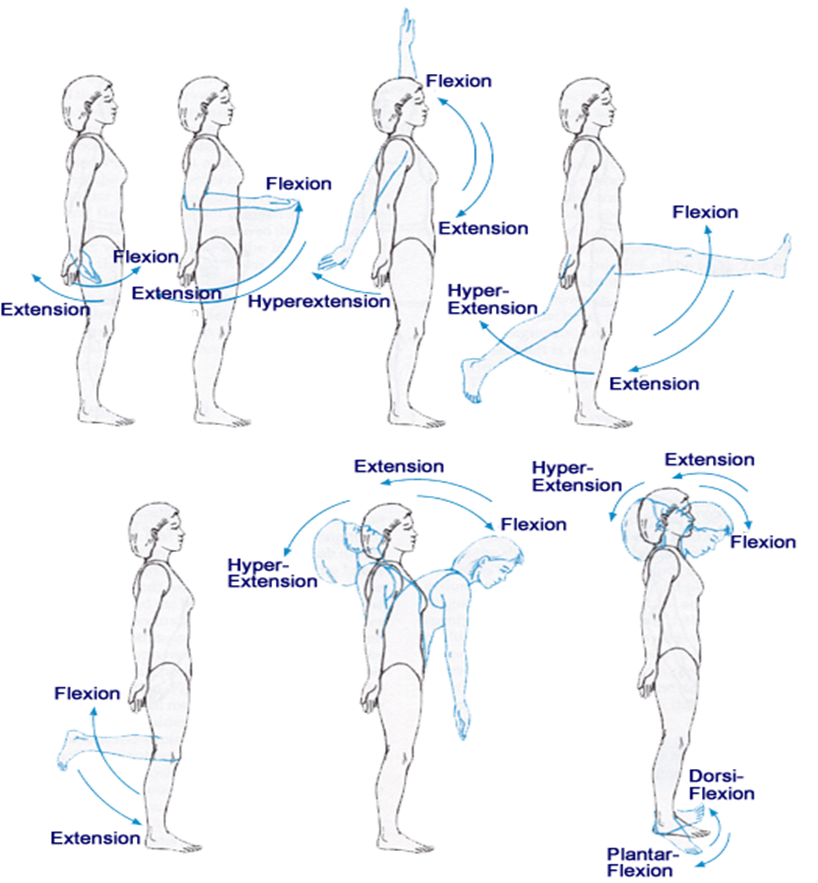 The process of straightening
Rotation
Turning around an axis in an angular motion
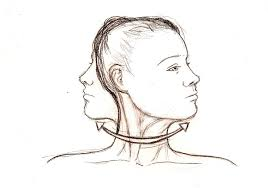 Pronation
Rotation of the forearm and hand so that the palm is down
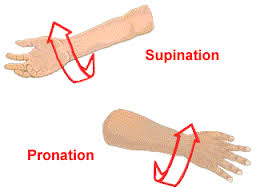 Supination
Rotation of the forearm and hand so that the palm is face up
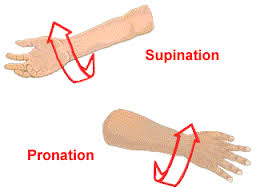 Inversion
To turn the foot inward toward the midline of the body
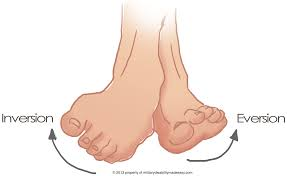 Eversion
To turn the foot outward away from the midline of the body
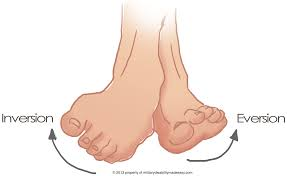 Valgus
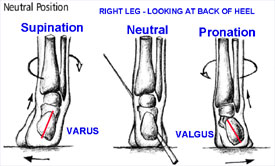 Bent outward
Varus
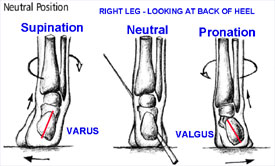 Bent inward
Soft tissue
Includes muscles, fascia, tendons, joint capsules, ligaments, blood vessels, and nerves
fascia
Fibrous membrane that covers, supports and separates muscles.
Joint capsule
Sac-like structure that encloses the ends of bones
Eccentric contraction
Simultaneous processes of muscle contraction and stretching of the muscle-tendon unit by an extrinsic force
Concentric contraction
Occurs when a muscle shortens and there is movement at the joint accompanied by the contraction against resistance
Injury
An act that damages or hurts
Accident
An act that occurs by chance or without intention
Catastrophic Injury
One involving damage to the brain and/or spinal cord that presents a potentially life-threatening situation or the possibility of permanent disability.
Point Tenderness
Pain produced when the site of injury is palpated
contusion
Bruise or injury to soft tissue that does not break the skin
Hemorrhage
Discharge of blood
Ecchymosis
Black and blue discoloration of the skin caused by a hemorrhage
Hematoma
Localized collection of blood, usually clotted and confined with an organ, tissue or space
Chronic
An injury with a Slow onset and long duration
Acute
An injury with a sudden onset and short duration
Joint
Point at which two bones join together
Ligament
Connects bone to bone
Tendon
Connects muscle to bone
Sprains
Injury to a ligament that connects bone to bone
Strains
A stretch, tear, or rip in the muscle or tendon
Dislocation
A bone is forced out and stays out until surgically or manually replaced or reduced
Subluxations
A bone is forced out but goes back into place
Fracture
A break or crack in a bone
Avulsion
Forcible tearing away or seperation
“-itis"
Inflammation of …
Tendonitis
Inflammation of the tendon
Tenosynovitis
Inflammation of the tendon and its synovial sheath
Bursitis
Inflammation of the bursa, especially those bursae located between a bony prominences and a muscle or tendon.
Contusion
Bruise or injury to soft tissue that does not break skin.
Laceration
A cut.
Incision
A precise cut through skin or other tissue with smooth edges
Avulsion
Forcible tearing away or separation
Puncture
An injury that is caused by a pointed object that pierces or penetrates the skin
Aerobic
Oxygen required
Anaerobic
Not requiring oxygen
Strength
Ability of a muscular contraction to exert force to move an object (dynamic) or perform work against a fixed object (static)
Power
Ability to accelerate a load
Endurance
The ability of the body to undergo prolonged activity
Intensity
Increasing the work load
Frequency
Number of times that exercise is performed
Flexibility
The range of motion (ROM) in a given joint or combination of joints.
Symptom
Subjective evidence of an abnormal situation within the body
Sign
Objective evidence of an abnormal situation within the body
SOAP
Subjective
Objective
Action
Plan
HOPS
History 
Observation
Palpation
Special Test